数字电路与逻辑设计实验
计算机学院
黄倩怡
2024-2025学年第二学期
实验11 移位寄存器实现汽车尾灯控制
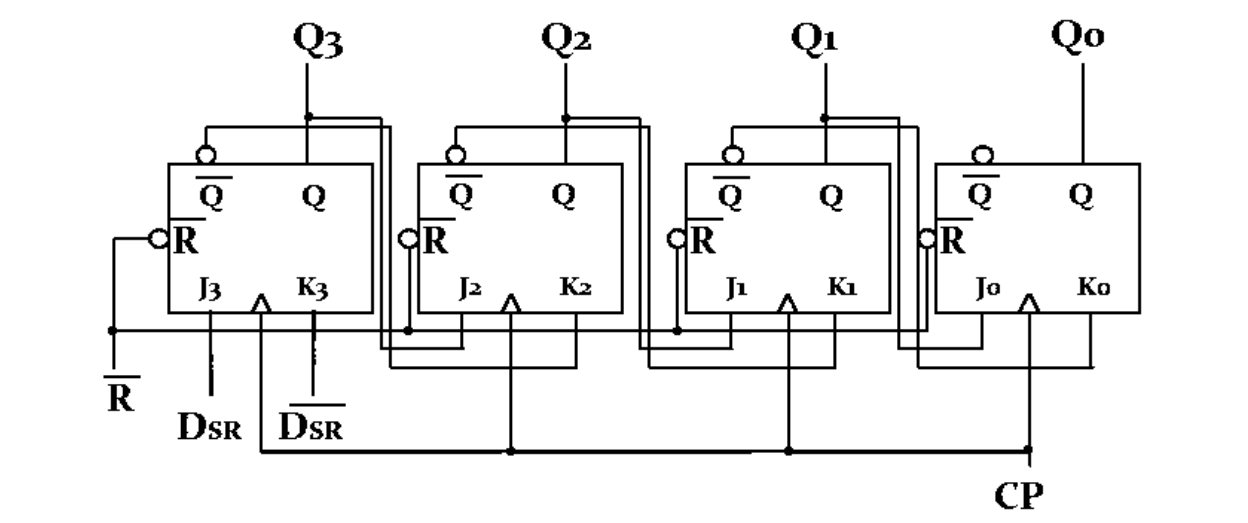 右移寄存器触发器电路结构
2
触发器实现并行送数功能的电路结构
3
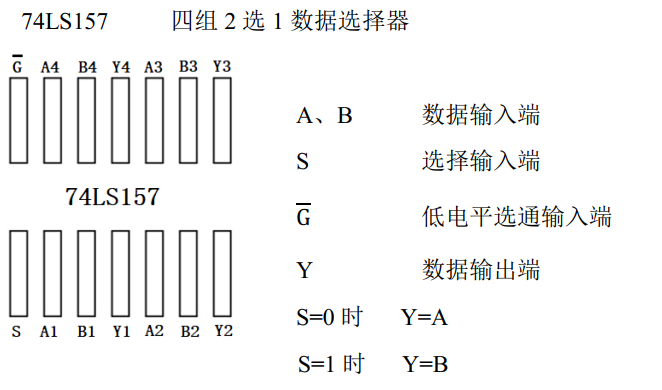 4
用J-K触发器设计汽车尾灯控制电路
当逻辑电平开关K1置低电平时，汽车正常行驶，所有指示灯不亮；
当逻辑电平开关 K1 置高电平， K2 置高电平时，汽车左转向，则指示灯按照汽车左转向尾灯状态转换图顺序点亮；
当逻辑电平开关 K1 置高电平， K2 置低电平时，汽车右转向，则指示灯按照汽车右转向尾灯状态转换图顺序点亮。
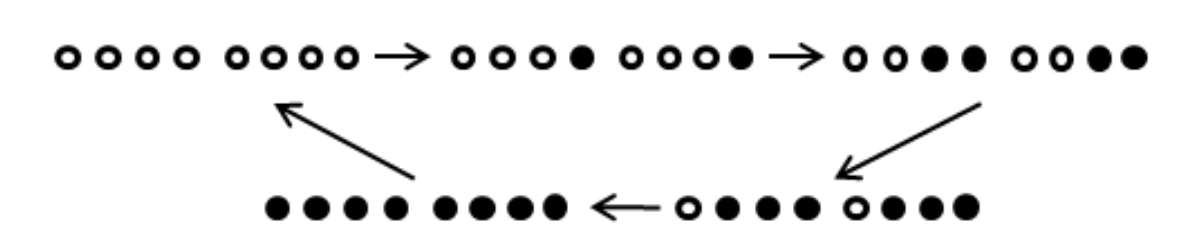 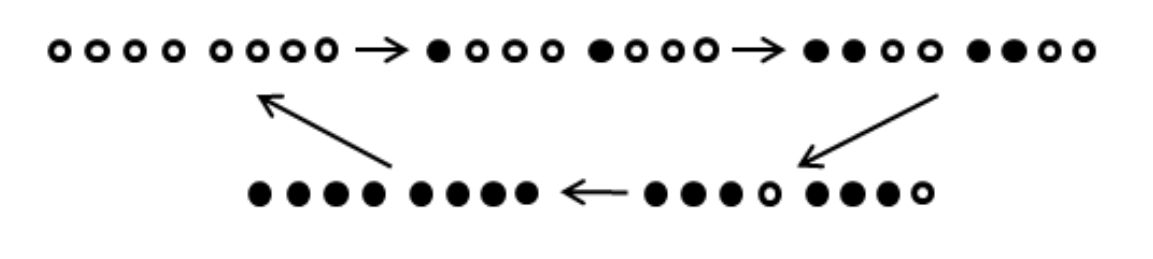 汽车右转向尾灯状态转换图
汽车左转向尾灯状态转换图
5
6
拓展
车灯双闪
全亮 – 刹车
7
实验七回顾
8
9
方法二：使用两个 74LS138 3 线-8 线译码器并将其转换为 4 线-16 线译码器
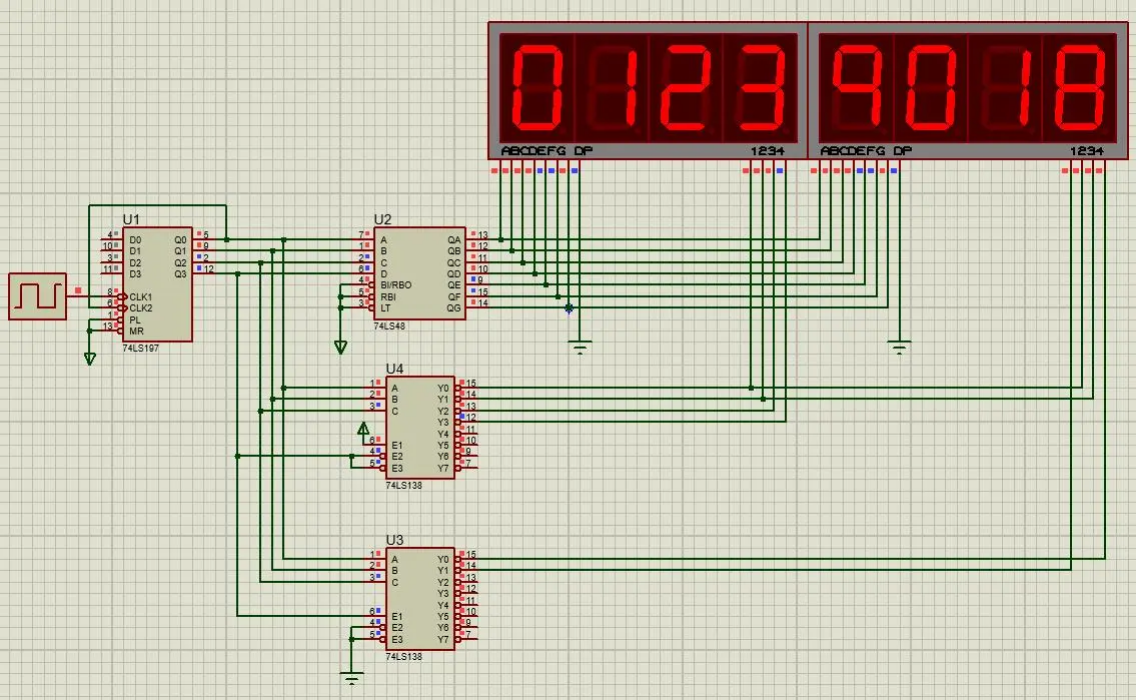 10